The Global Super Revolution
Unlocking the Potential of Global Connectivity
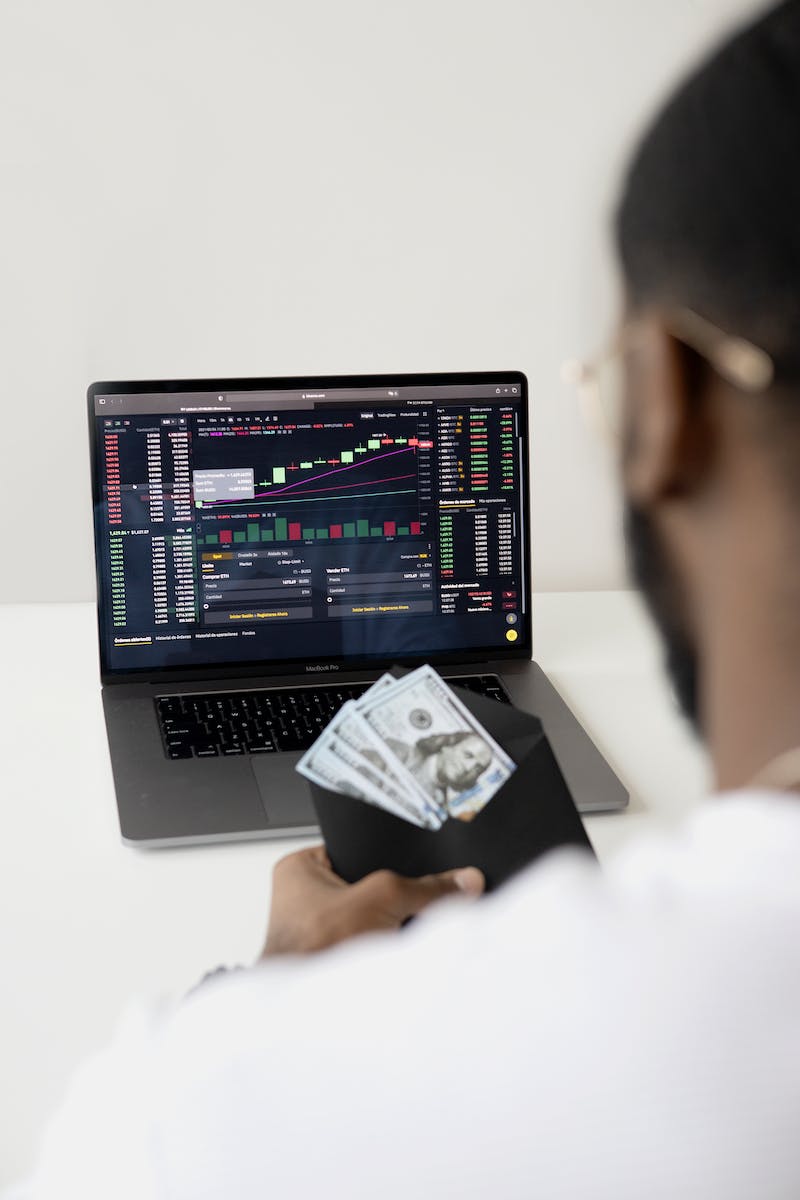 Introduction
• Global connectivity has revolutionized the way we interact and do business
• Previous material on this topic has highlighted its importance
• However, there are still challenges to overcome
• This presentation will explore the potential of global connectivity and its impact
Photo by Pexels
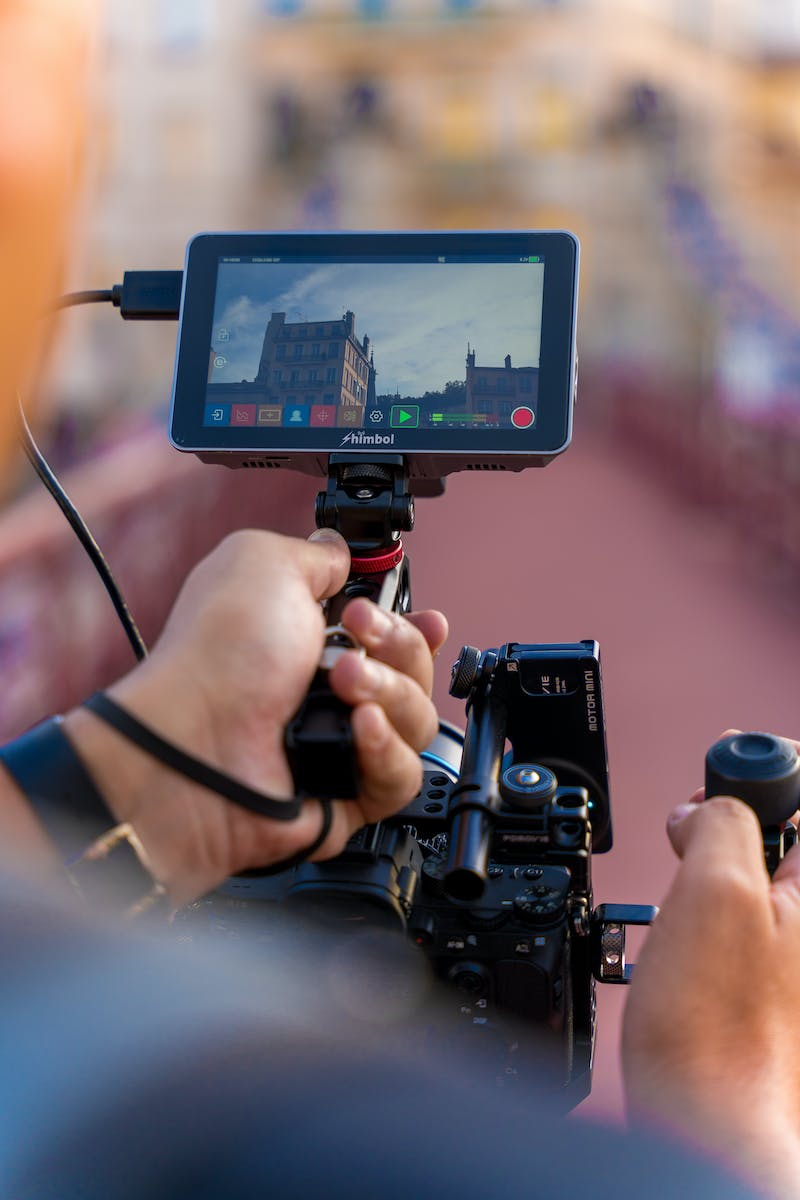 The Need for a Global Super Revolution
• Our current systems are becoming outdated
• There is a demand for a more efficient and interconnected world
• Numbering and scanning materials can lead to more streamlined processes
• Scams and gross inefficiencies can be reduced
• This revolution will empower users and enhance their experience
Photo by Pexels
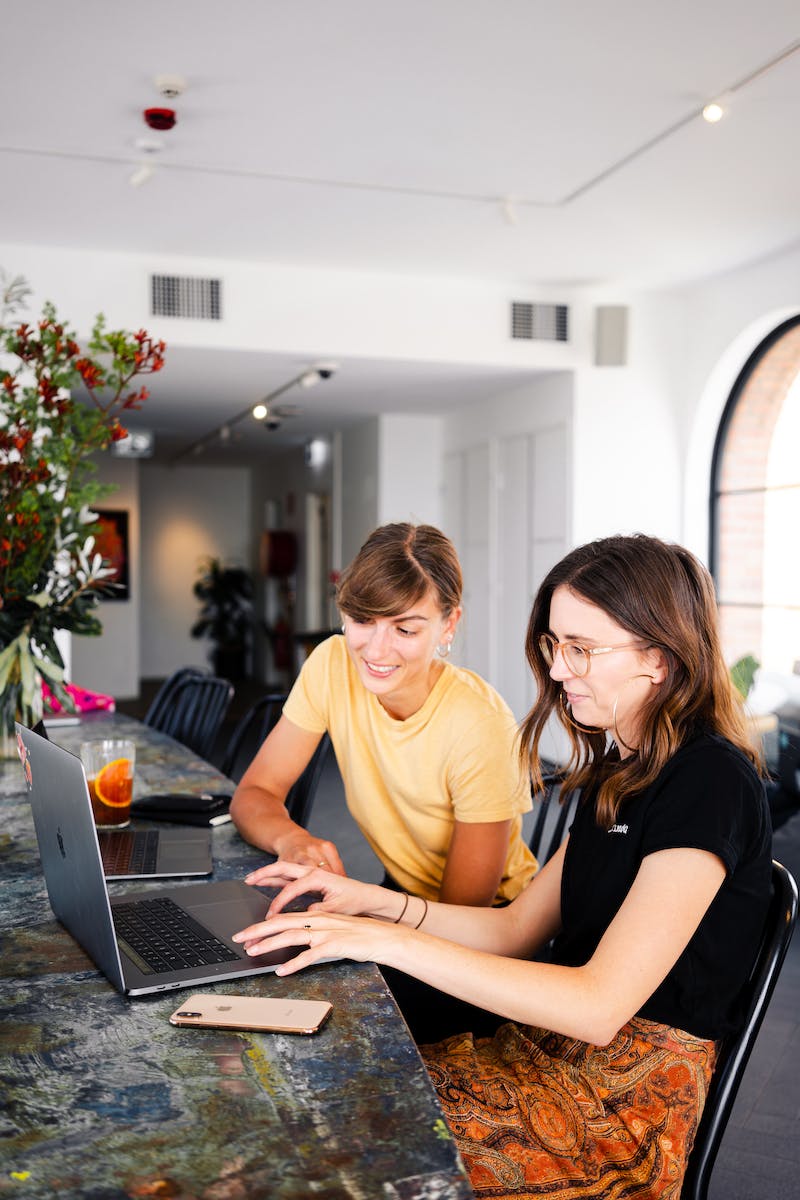 Overcoming Challenges
• Addressing the problem of motion part through
• Ensuring accurate numbering and data correction
• Company-wide cooperation is essential for success
• Text correction and media optimization are necessary steps
• Restoring the structure for better organization
Photo by Pexels
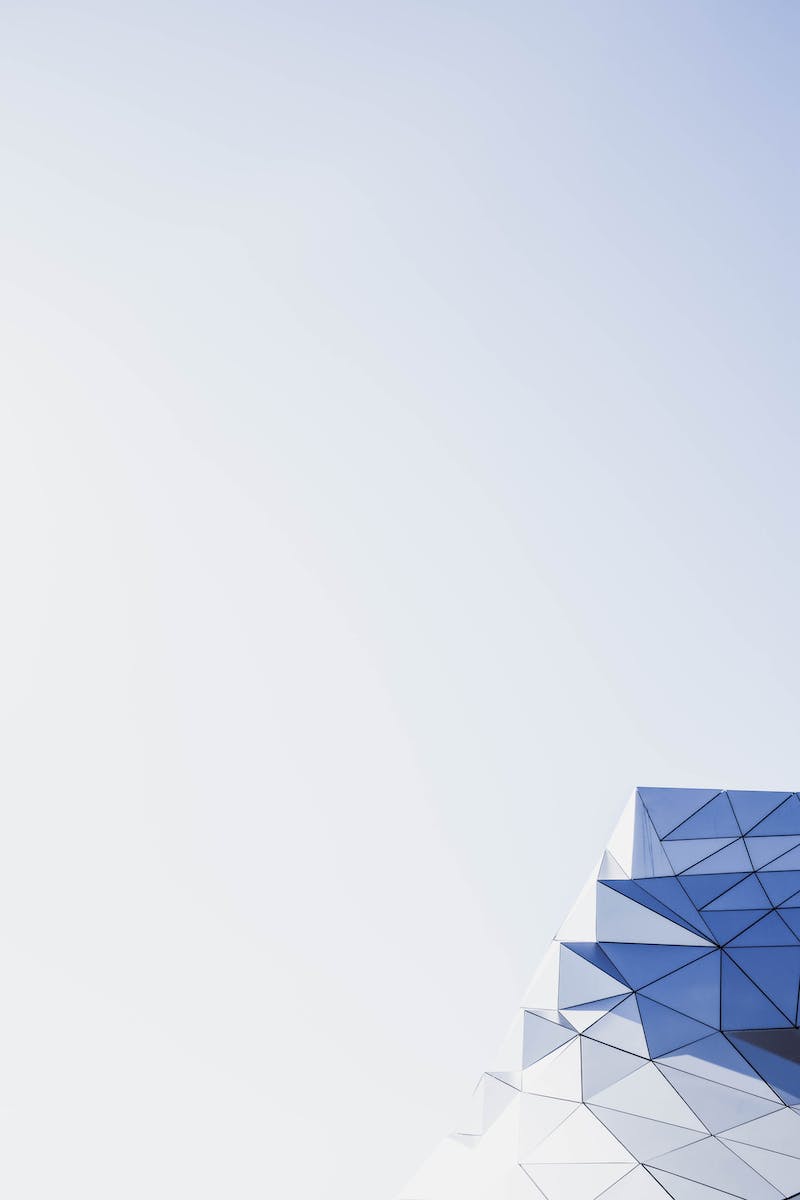 The Power of Global Connectivity
• Global connectivity has immense potential
• It can improve efficiency and enable innovation
• Unlocking possibilities for businesses and individuals
• The impact can be felt across various industries
Photo by Pexels
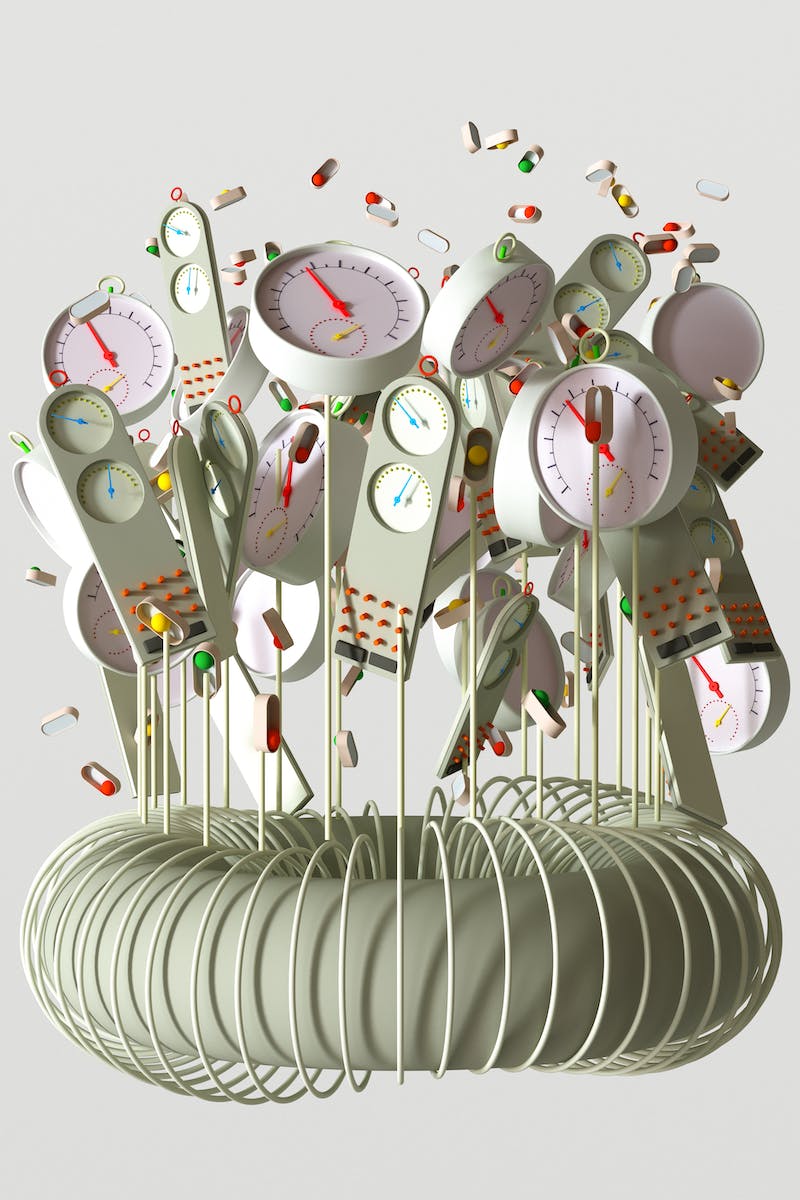 Conclusion
• The global super revolution is a game-changer
• It offers immense opportunities for growth and development
• Embrace the potential of global connectivity
• Let's shape the future together
Photo by Pexels